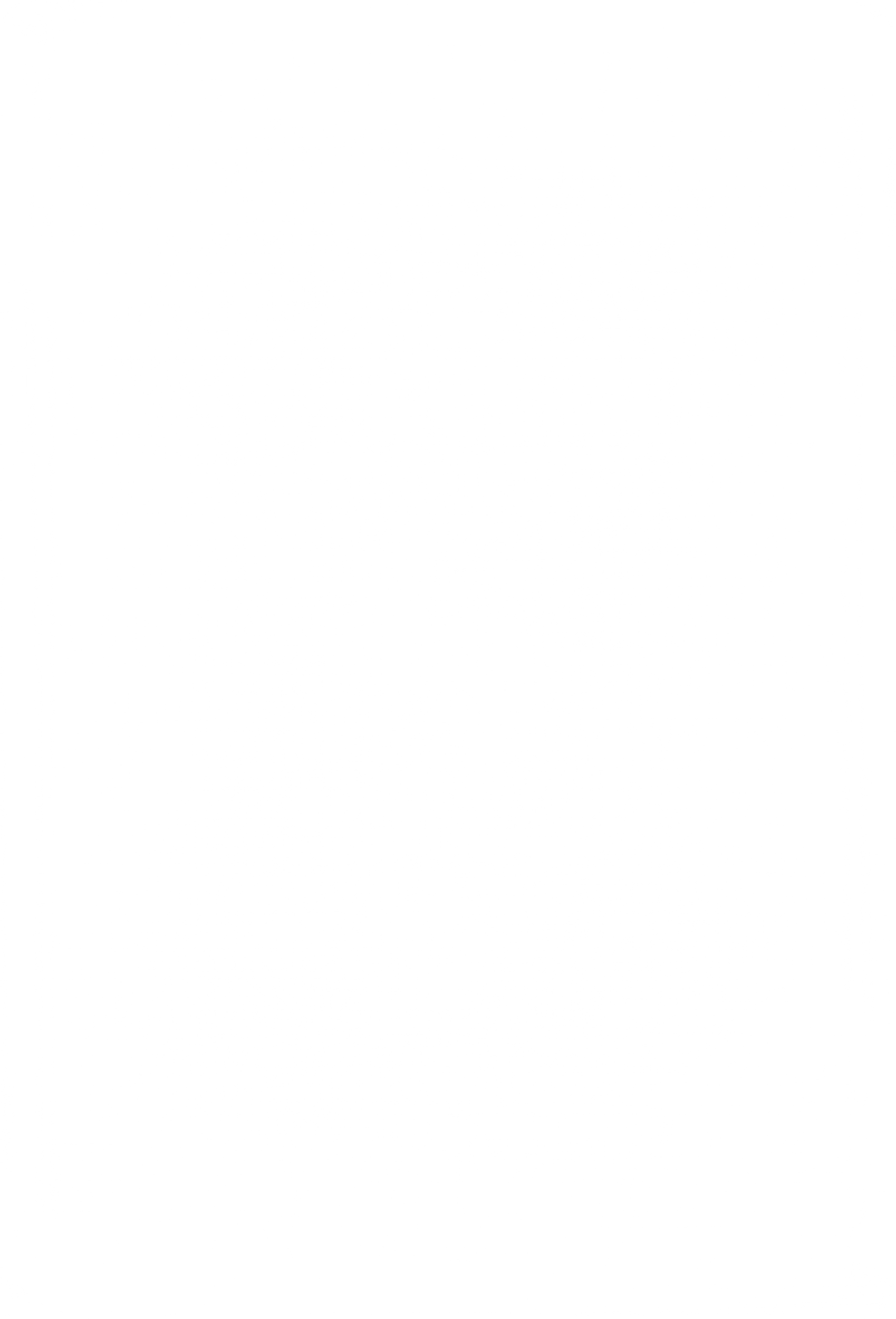 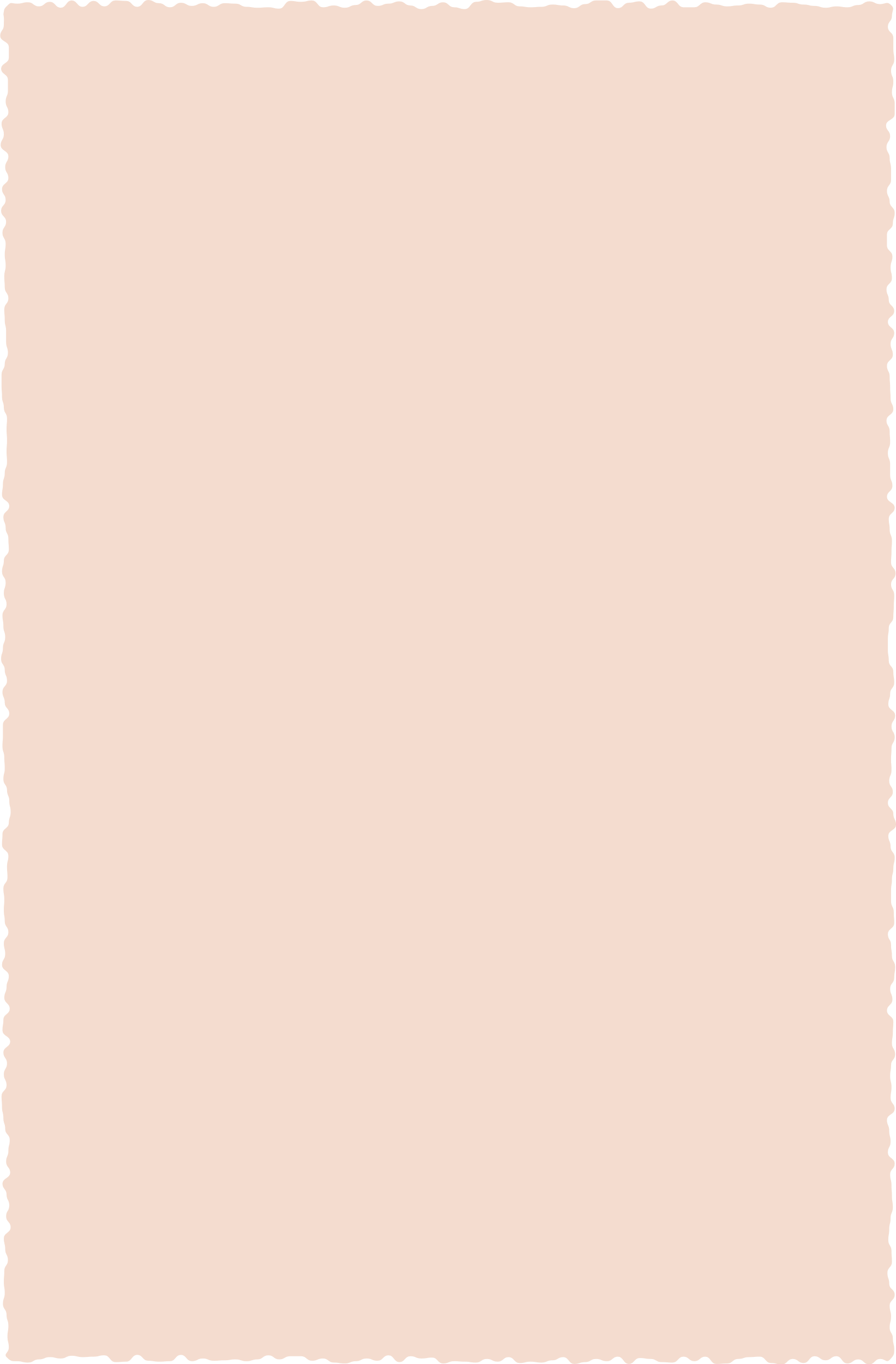 From 
Santa’s Office
POST OFFICE
NORTH POLE
Dear Thomson,
Ho ho ho! Merry Christmas, my wonderful friend! 

I hope this letter finds you with joy and laughter. The elves and I have been working extra hard to make this holiday season extra special, and you've been such a good boy all year long. Your kindness and good deeds have not gone unnoticed. As Christmas draws near, I have a special surprise just for you – a magical gift wrapped with love and sprinkled with holiday cheer. I can't wait to see the twinkle in your eyes when you unwrap it. 

Keep being the amazing, kind-hearted child you are!
Ho! Ho! Ho!